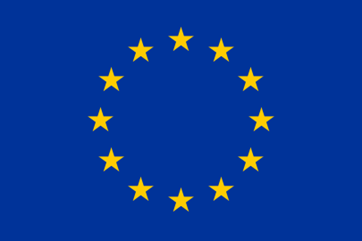 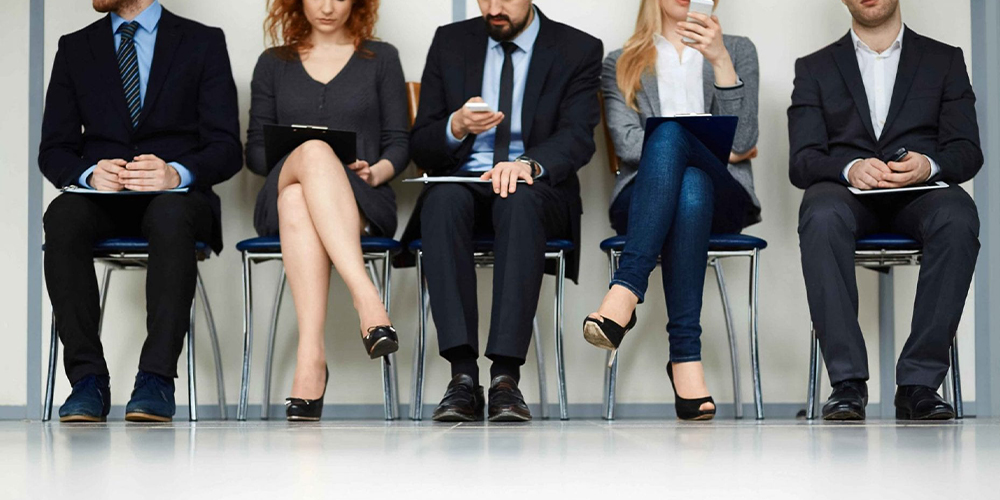 Migration and Labor Market Integration in Europe
Μαρία Φωτεινή Μπάτα 
Κωνσταντίνος Ρατσιάτος 
Διεθνών και Ευρωπαϊκών Οικονομικών Σπουδών
κ.α. Ελευθερία Βέλλα
Περιεχόμενα
Μορφωτικό
 επίπεδο
Ερευνητικό Ερώτημα
Μισθολογικές 
διαφορές
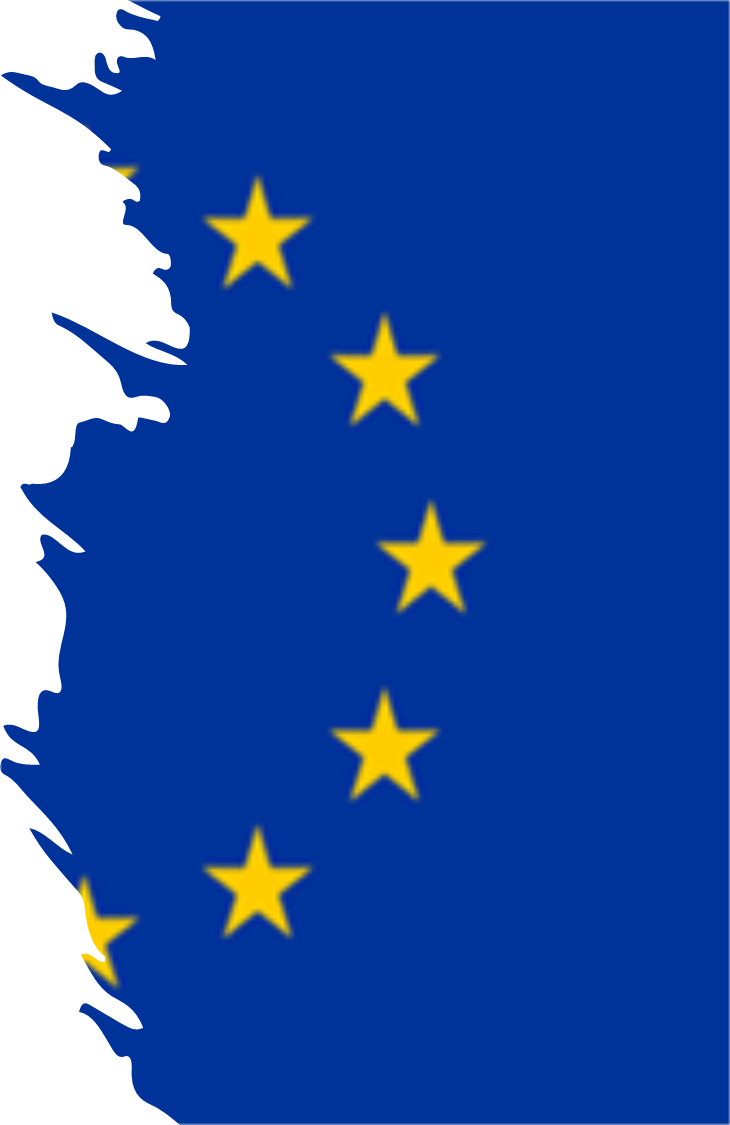 Ανάλυση
Συμπεράσματα
Βιβλιογραφία
Ερευνητικό ερώτημα
Σε αυτό το άρθρο, συζητάμε το παρελθόν, το παρόν και το πιθανό μέλλον της Ευρωπαϊκής αγοράς εργασίας. 
Κύριος στόχος του άρθρου είναι η ανάλυση της μετανάστευσης στις χώρες της Ευρώπης.
Από το όραμα του 1957 και τη συνθήκη της Ρώμης για μια ελεύθερη αγορά, στη σημερινή ελεύθερη κινητικότητα.
ΠΟΣΟΣΤΟ ΑΝΕΡΓΙΑΣ
2,4%-6,1%
Η ανομοιομορφία στα ποσοστά ανεργίας ανάμεσα σε ΗΠΑ και Ε.Ε.
ΠΟΣΟΣΤΟ ΑΝΕΡΓΙΑΣ
2%-16,6%
Ερευνητικό ερώτημα
Από το 2000 οι Ευρωπαίοι πολίτες που επιλέγουν να μεταναστέψουν εντός της Ευρώπης είναι όλο και περισσότεροι και κατέχουν πληθώρα ικανοτήτων.
Αύξηση εισροής μεταναστών σχεδόν σε όλες τις χώρες (εξαιρέσεις: Εσθονία, Λετονία).
Μεγέθυνση του ξένου πληθυσμού των χωρών κατά 5 %.
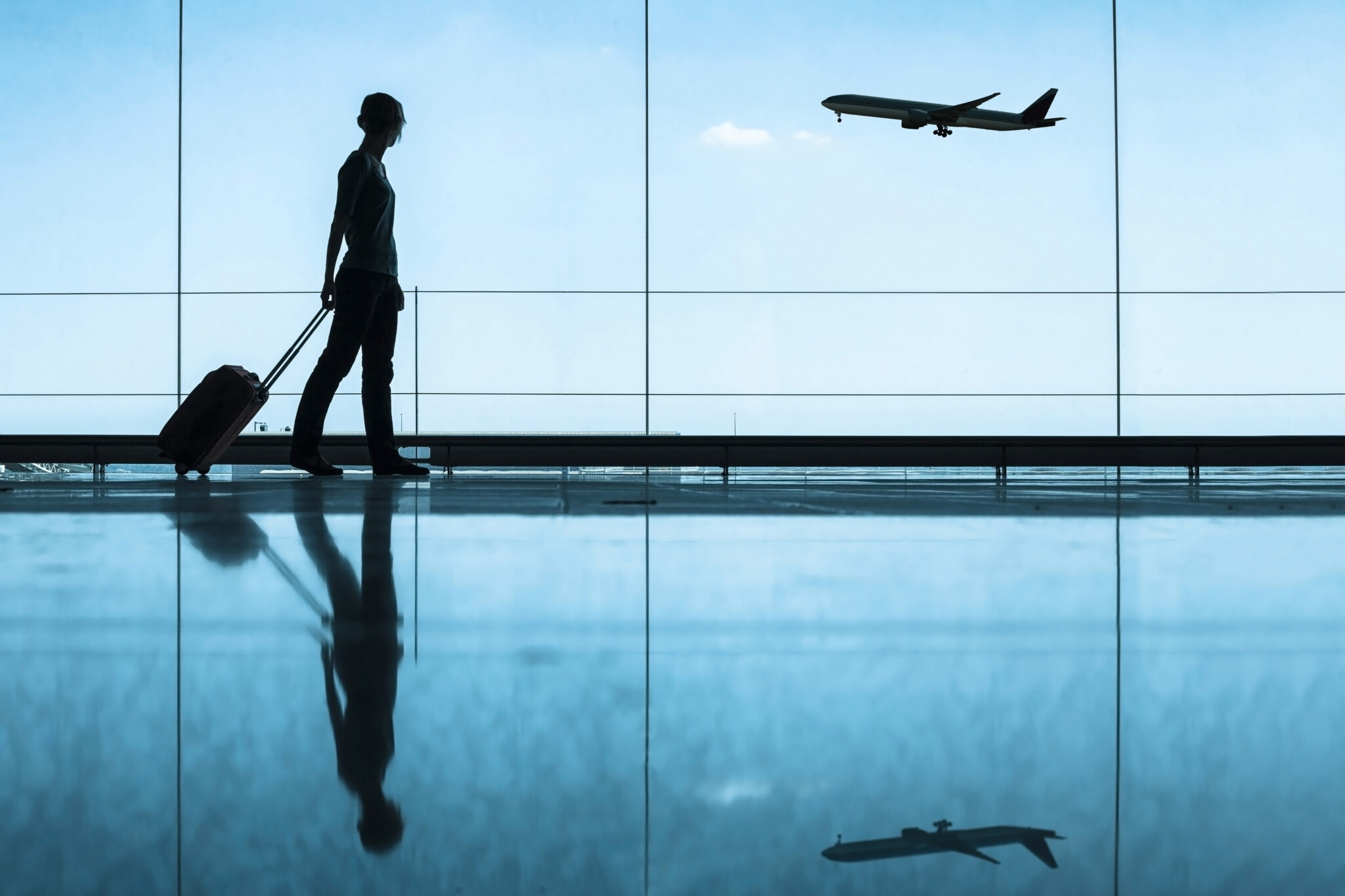 Βλέπουμε ενδοευρωπαϊκές ροές εργασίας από τις φτωχότερες προς τις πλουσιότερες χώρες και ιδιαίτερα από την ανατολή προς τη δύση.
Ανάλυση
Μετανάστες που προέρχονται από τη μέση Ανατολή και τη Τουρκία.
Αρκετοί μετανάστες από τη Νότια Αφρική είχαν ως προορισμό τις κάτω χώρες της Ε.Ε.
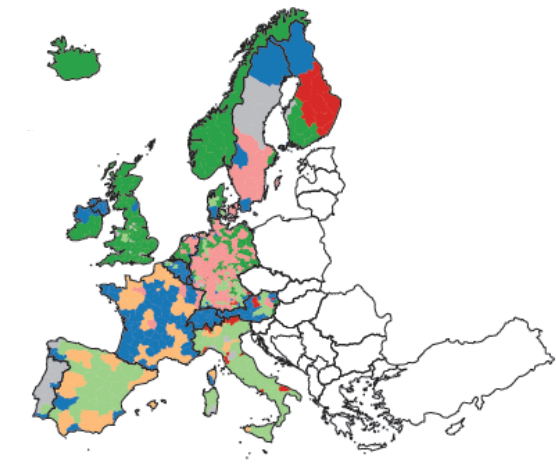 Σε πολλές περιοχές της Αυστρίας, της Ελβετίας, της Γαλλίας, του Βελγίου και του Λουξεμβούργου, η κυρίαρχη ομάδα αλλοδαπών προέρχεται από την ΕΖΕΣ.
Μεγάλος αριθμός μεταναστών προέρχεται από χώρες που ανήκουν στην Ε.Ε. από το 2007.
Μεγάλος αριθμός μεταναστών προέρχεται από χώρες που έχουν ενταχτεί στην Ε.Ε. από το 2004.
Μετανάστες που προέρχονται από χώρα εκτός ΕΟΧ.
Άλλες εθνικότητες
Ανάλυση
Τι εξηγεί τις επιλογές τοποθεσίας ξένων εθνικοτήτων που μετακομίζουν στη Δυτική Ευρώπη;
1) Οι περισσότερες εθνικότητες μεταναστών τείνουν να εγκαθίστανται σε χώρες που φιλοξενούν ήδη μεγάλη διασπορά της ίδιας εθνικότητας.
2)Η γεωγραφική απόσταση παίζει επίσης ρόλο στις επιλογές προορισμού των μεταναστών.
3)Η γλώσσα δεν παίζει τόσο σημαντικό ρόλο. Οι περισσότεροι  μετανάστες δε μοιράζονται την ίδια γλώσσα με τη Δυτικοευρωπαϊκή χώρα που επιλέγουν.
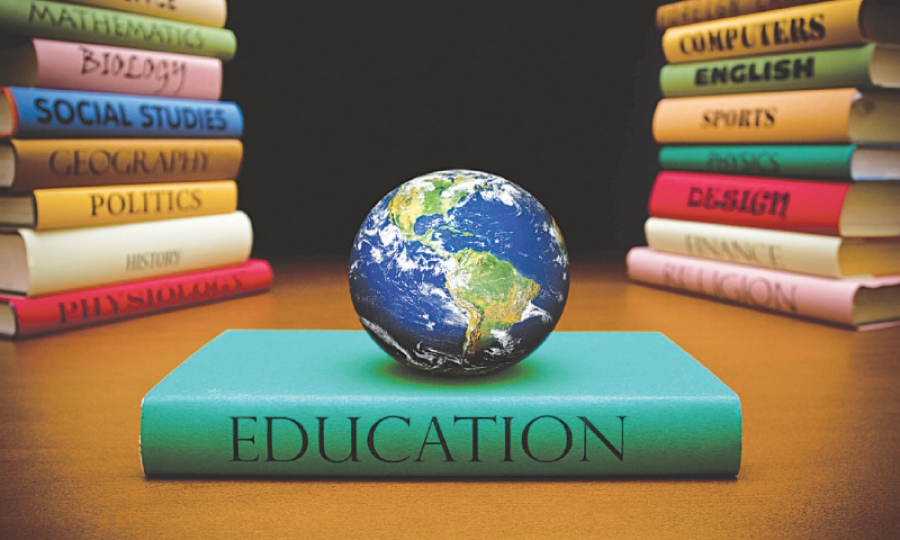 Μεγάλο μέρος μετανάστευσης από τις φτωχότερες προς τις πλουσιότερες ευρωπαϊκές χώρες, αφορούσε ανειδίκευτους εργάτες που παρείχαν φθηνό εργατικό δυναμικό. 

Ωστόσο, η παγκοσμιοποίηση και οι τεχνικές αλλαγές έχουν αυξήσει τη ζήτηση για εργαζομένους υψηλής ειδίκευσης.

Το επίπεδο εκπαίδευσης των μεταναστών έχει αυξηθεί, όμως οι μετανάστες παραμένουν λιγότερο μορφωμένοι από τους γηγενείς στις περισσότερες ευρωπαϊκές χώρες.
Ανάλυση
Μορφωτικό επίπεδο
Ανάλυση
Οι διαφορές μεταξύ χωρών στις δεξιότητες του εργατικού δυναμικού, στη σύνθεση του κλάδου, στις υποδομές και στο θεσμικό περιβάλλον καθορίζουν και θα συνεχίσουν να καθορίσουν τις μισθολογικές διαφορές μεταξύ των χωρών.
Τα ανατολικά κράτη μέλη απέκτησαν πρόσβαση στην ελεύθερη κυκλοφορία αγαθών, κεφαλαίων και υπηρεσιών και υποστήριξη μέσω της πολιτικής χωρικής συνοχής της ΕΕ. Αυτή η πολιτική επιδιώκει να μειώσει τις οικονομικές ανισότητες μεταξύ χωρών και περιφερειών εντός της ΕΕ.
Μισθολογικές 
διαφορές
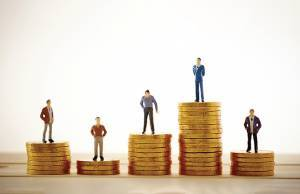 2014-2020: Η ΕΕ διέθεσε το 1/3 του συνολικού προϋπολογισμού της, σε επιδοτούμενα έργα υποδομής που υποστηρίζουν την πολιτική συνοχής. Παρόλα αυτά, οι οικονομικές διαφορές ανάμεσα στα κράτη μέλη της Ε.Ε. παραμένουν πάρα πολύ μεγάλες.
Αναμένεται σύγκλιση μισθών μεταξύ των χωρών της Ανατολικής και Δυτικής Ευρώπης.
Ανάλυση
Με μειώσεις των φραγμών κινητικότητας που οδηγούν σε μετανάστευση περίπου 1-2% του πληθυσμού, το παγκόσμιο ΑΕΠ θα μπορούσε να αυξηθεί κατά περίπου 1-2%.
Τα πιθανά κέρδη από τη μετανάστευση μπορεί να διαφέρουν μεταξύ των εργαζομένων και είναι λογικό ότι όσοι θέλουν να κερδίσουν περισσότερα είναι πιθανό να μεταναστεύσουν.
Οι μεταναστευτικές ροές από τις φτωχότερες προς τις πλουσιότερες χώρες δείχνουν ότι τα κέρδη της ΕΕ από τη μετανάστευση ανέρχονται σε 97,4 δισ. ευρώ ή 0,6% του ΑΕΠ της ΕΕ.
Κέρδη
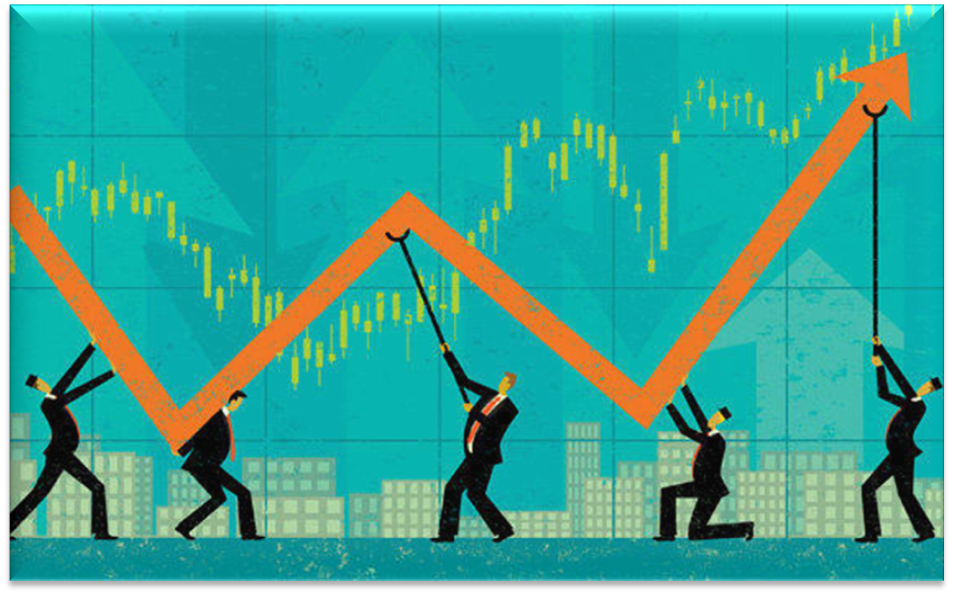 Ανάλυση
Τα ευρωπαϊκά συστήματα εκπαίδευσης και επαγγελματικής κατάρτισης διαφέρουν μεταξύ των χωρών και οι ειδικευμένοι μετανάστες αντιμετωπίζουν συχνά περιορισμούς.
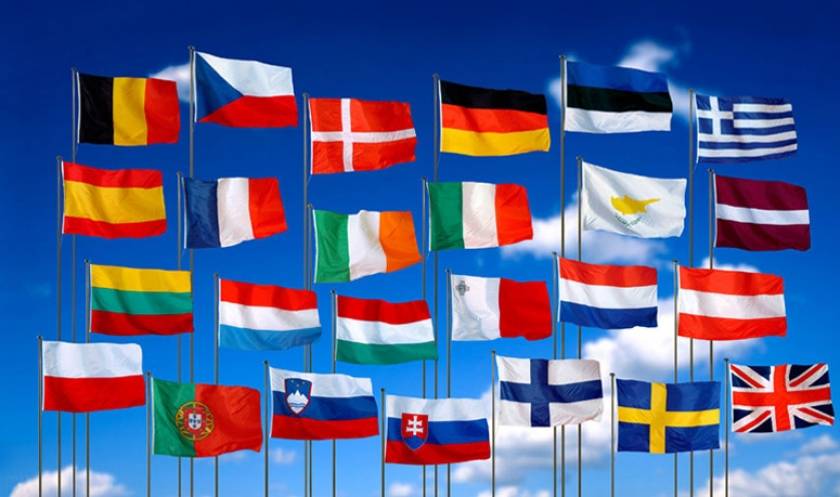 Η Ευρώπη έχει εξαιρετικά μεγάλη ετερογένεια στις γλώσσες: 24 διαφορετικές επίσημες γλώσσες.
Η έλλειψη γνώσης της γλώσσας της χώρας προορισμού περιορίζει την ικανότητα των μεταναστών να βρίσκουν γρήγορα δουλειά, μειώσει την παραγωγικότητα και την κοινωνική ένταξη.
Εμπόδια
Υπάρχουν άφθονα στοιχεία από την Ευρώπη για διακρίσεις σε βάρος φυλετικών και εθνοτικών μειονοτήτων στην αγορά εργασίας.
Είμαστε ακόμη μακριά από μια κοινή ευρωπαϊκή αγορά εργασίας.
Παρά την άρση των νομικών φραγμών στην κινητικότητα της εργασίας, εξακολουθούν να υπάρχουν εμπόδια.
Εναπομείναντα εμπόδια: ετερογένεια της Ευρώπης όσον αφορά τις γλώσσες και τους πολιτισμούς, εκπαίδευση, τις συνθήκες απασχόλησης και τις διακρίσεις σε βάρος των μεταναστών.
Συμπεράσματα
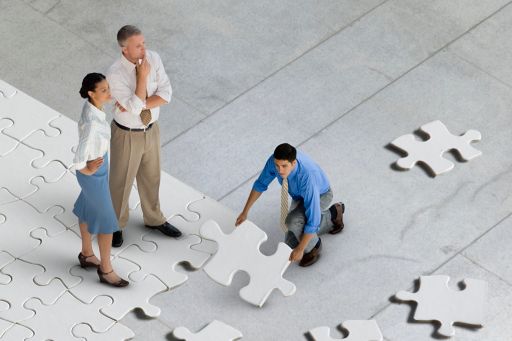 Συμπεράσματα
Τα ποσοστά μετανάστευσης στην ΕΕ είναι πολύ μικρότερα από ό,τι στις ΗΠΑ, παρά το γεγονός ότι η Ευρώπη καλύπτει μεγαλύτερο πληθυσμό κατανεμημένο σε πολύ μικρότερη έκταση γης.
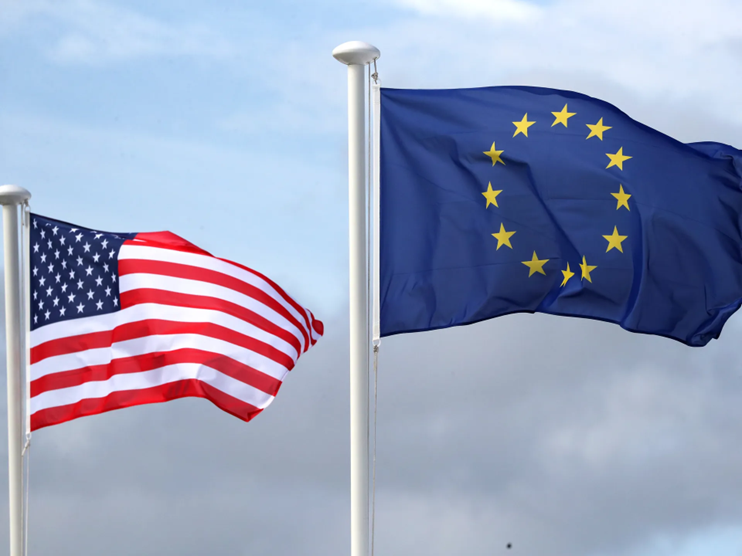 Συμπεράσματα
Τα εθνικά σύνορα δεν αποτελούν πλέον εμπόδια στη μετανάστευση εργατικού δυναμικού, αλλά παραμένουν σημαντικά για τον αυτοπροσδιορισμό των Ευρωπαίων.
4 στους 7 πολίτες της ΕΕ (57 %) αισθάνονται πολύ δεμένοι με τη χώρα τους, ενώ μόνο 1 στους 7 (14%) αισθάνεται πολύ δεμένος με την ΕΕ .
Η αποχώρηση του ΗΒ από την κοινή αγορά —η οποία οφείλεται εν μέρει για τις ανησυχίες για τη μετανάστευση— καθιστά σαφές ότι η περαιτέρω ολοκλήρωση της ευρωπαϊκής αγοράς εργασίας δεν μπορεί να θεωρείται δεδομένη.
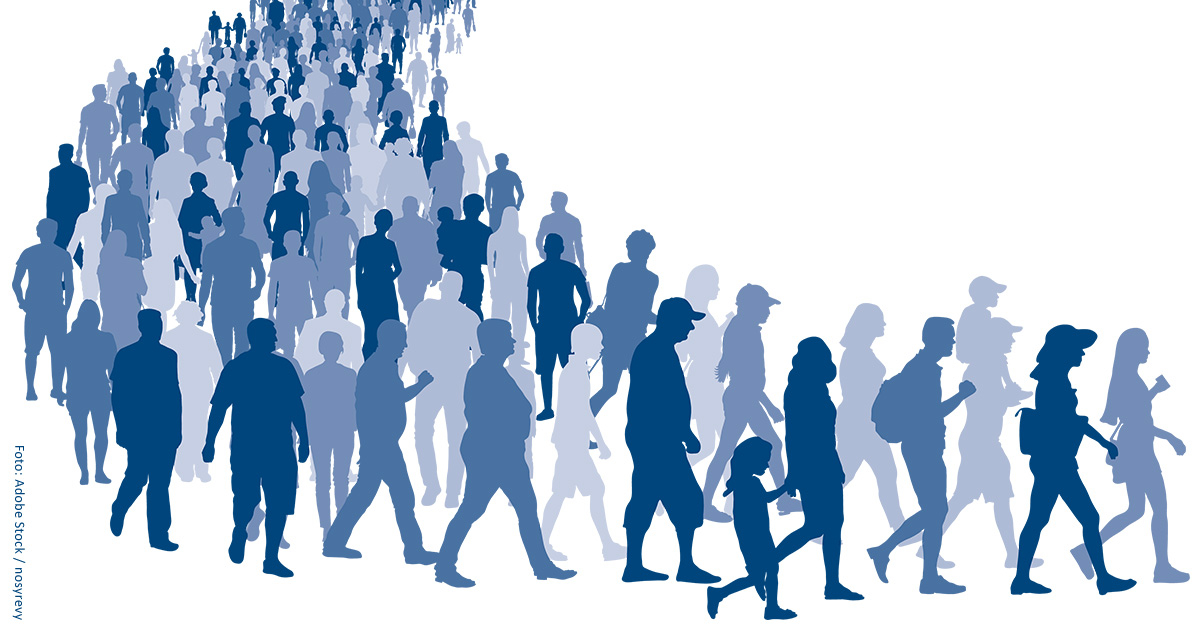 Συμπεράσματα
Αν και δεν υπάρχει επί του παρόντος καμία ένδειξη για έξοδο άλλων χωρών από την ΕΕ, είναι επίσης απίθανο η ευρωπαϊκή αγορά εργασίας να αναπτυχθεί σημαντικά την επόμενη δεκαετία μέσω της προσχώρησης νέων κρατών μελών. 
Η ΕΕ έχει ενταξιακές διαπραγματεύσεις με 5 χώρες.
Οι διαπραγματεύσεις με τη μεγαλύτερη υποψήφια χώρα (Τουρκία) έχουν πλέον παγώσει εδώ και πολλά χρόνια.
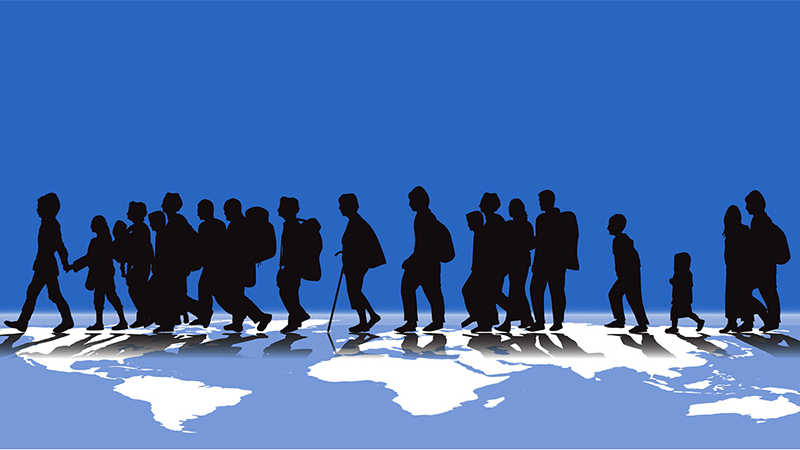 Συμπεράσματα
Οι άλλες 4 χώρες (Αλβανία, Μαυροβούνιο, Βόρεια Μακεδονία και Σερβία) θα πρόσθεταν λιγότερο από 3%  στο πληθυσμού του ΕΟΧ.
 Μια περαιτέρω ολοκλήρωση της ευρωπαϊκής αγοράς εργασίας μπορεί επομένως να εναρμονίσει ή να συντονίσει τους εθνικούς κανονισμούς προκειμένου να μειωθούν τα εμπόδια από τη συνεχιζόμενη μετανάστευση εργαζομένων από την Ανατολική προς τη Δυτική Ευρώπη.
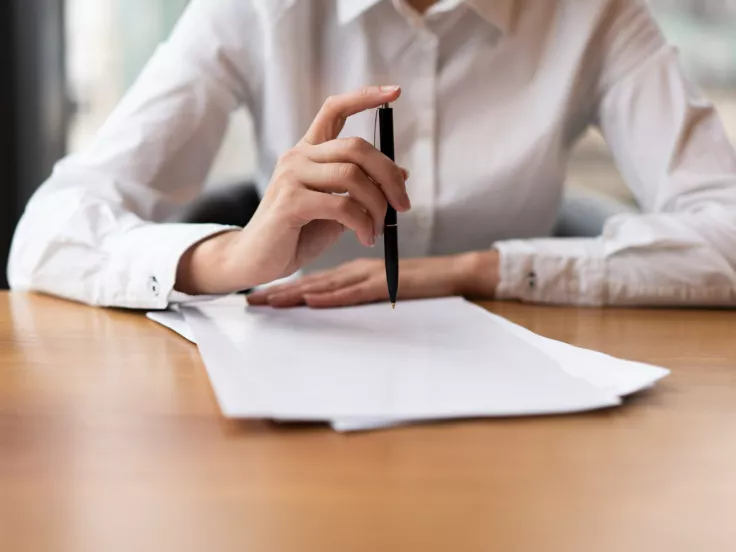 Βιβλιογραφία
https://www.reporter.gr/MONEY/Ergasiaka/510727-Eurostat-O-%C2%ABcharths%C2%BB-twn-misthwn-Sthn-katwterh-klimaka-h-Ellada

https://www.aftodioikisi.gr/tag/morfosi/

Και στις 23 γλώσσες οι αγγελίες για εργασία στην ΕΕ - Newsbomb - Ειδησεις – News

Oταν η ΕΕ ακολουθεί τυφλά τις ΗΠΑ - Οικονομικός Ταχυδρόμος - ot.gr

https://www.europarl.europa.eu/news/el/headlines/priorities/emporike-sumphonia-ee-epa/20150202STO18324/emporike-sumphonia-ee-epa

https://www.leopoldina.org/veranstaltungen/veranstaltung/event/2925/

https://unctad.org/topic/trade-agreements/trade-migration-and-development